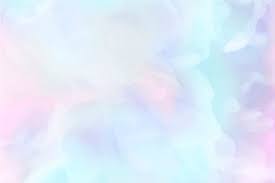 عنوان طرح: 

بررسی ویژگی های روان سنجی نسخه فارسی مقیاس خودمراقبتی در نارسایی قلبی(SCHFI v7.2)

مجریان:
دکتر شبانی
دکتر امین
دکتر نادری
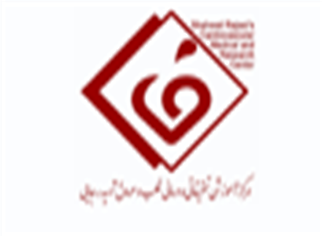 بيان مسئله و ضرورت اجراي طرح:
بیماری های قلبی عروقی علت اصلی مرگ و میر در دنیا است و از میان این بیماری ها، نارسایی قلبی عامل بیشترین میزان مرگ و میر در افراد بالای 65 سال است (1). نارسایی قلب یکی از شایع ترین بیماری های مزمن بزگسالان در جهان است که با وجود پیشرفت های درمانی و پزشکی، شیوع و و مرگ و میر آن روند رو به افزایشی دارد(2, 3).  در امریکا در سال 2008، حدود 6 میلیون بیمار دارای نارسایی قلبی بودند که معادل 4/2% جمعیت بود (1). همچنین در فاصله سال های 1987 تا 2003 حدود 2 درصد جمعیت اروپا از نارسایی قلبی رنج می بردند (4). حدود 40% بیماران در سال اول پس از تشخیص بیماری نارسایی قبلی می میرند و مرگ و میر این بیماران در 4 سال اول 50% است (5).
بيان مسئله و ضرورت اجراي طرح:
خودمراقبتی یکی از اجزای اساسی در مدیریت نارسایی قلب است که می تواند باعث بهبود نتایج بیماران می شود(5). خودمراقبتی یک فرایند تصمیم گیری طبیعت گرایانه است که بیمار رفتارهایی از قبیل پایش علایم و تبعیت از درمان را که باعث حفظ ثبات فیزیولوژیکی می شوند انتخاب و به علایم بیماری پاسخ می دهد (6). خودمراقبتی در بیماران دارای نارسایی قلبی به تبعیت از درمان، دنبال کردن غذاهای کم نمک، محدودیت مصرف الکل، بودن در وضعیت جسمی فعال، خودداری از مصرف سیگار، پایش روزانه وزن و سایر علایم و نشانه های تشدید بیماری اشاره دارد (1, 7). با وجود این که رفتارهای خودمراقبتی باعث افزایش کیفیت زندگی و کاهش میزان بستری بیماران می شوند، باز گروهی از بیماران آن را مشکل می دانند و تمایلی به اجرای این رفتارها ندارند (8).
بيان مسئله و ضرورت اجراي طرح:
با توجه به این که اندازه گیری خودمراقبتی مشکل بود، اغلب محققان پایبندی به درمان یا دانش بیماران را اندازه گیری کرده و به عنوان خودمراقبتی تفسیر می کردند (9-11). بنابراین تهیه ابزاری روا و پایای به محققین اجازه خواهد داد مفهوم خودمراقبتی را بدون نیاز به سایر شاخص ها اندازه  گیری کنند. ابزارهای قبلی خودمراقبتی در نارسایی قلبی یا فاقد ویژگی های روانسنجی گزارش شده بودند و یا این که فقط روی یک بخش از خودمراقبتی (مدیریت خودمراقبتی ) تمرکز دارد (12, 13).
بيان مسئله و ضرورت اجراي طرح:
شاخص خودمراقبتی در نارسایی قلبی(SCHFI) یکی از ابزارهای معتبر برای اندازه گیری خودمراقبتی که توسط Riegel  طراحی شده است (14). در سال 2009 نسخه به روزرسانی شده این ابزار SCHFI v 6.2)) با 22 سوال ارائه شد (15). جدیدترین نسخه این ابزار SCHFI v 7.2)) شامل 29 آیتم و سه بعد تداوم خودمراقبتی (10 آیتم)، درک از علایم بیماری (11 آیتم) و مدیریت خودمراقبتی (8 آیتم)  است که پاسخ های آن در طیف لیکرت 5 درجه ای از هرگز (نمره 1) تا همیشه (نمره 5) چیده شده اند و کسب نمره بالاتر نشان دهنده خودمراقبتی بهتر است (14).  هدف مطالعه حاضر بررسی روایی و پایایی نسخه فارسی نسخه 7/2 شاخص خودمراقبتی در نارسایی قلبی می باشد.
اهداف طرح
هدف اصلي طرح :
تعیین ویژگی های روان­سنجی نسخه فارسی مقیاس خودمراقبتی در نارسایی قلبی(SCHFI v7.2)
اهداف اختصاصي  طرح :
تعیین مشخصات جمعیت شناختی نمونه های تحت مطالعه
تعیین روایی صوری کیفی نسخه فارسی مقیاس خودمراقبتی در نارسایی قلبی(SCHFI v7.2)
 تعیین روایی محتوای کیفی نسخه فارسی مقیاس خودمراقبتی در نارسایی قلبی(SCHFI v7.2)
تعیین روایی سازه نسخه فارسی مقیاس خودمراقبتی در نارسایی قلبی(SCHFI v7.2)
تعیین همسانی درونی نسخه فارسی مقیاس خودمراقبتی در نارسایی قلبی(SCHFI v7.2)
تعیین ثبات نسخه فارسی مقیاس خودمراقبتی در نارسایی قلبی(SCHFI v7.2)
روش اجرا
فرایند ترجمه
فرایند ترجمه به صورت فوروارد - بک وارد انجام خواهد شد. در ابتدا نسخه اصلی پرسشنامه توسط دو مترجم به فارسی ترجمه خواهد شد .سپس نسخه نهایی فارسی بر اساس دو ترجمه، توسط تیم پژوهش بررسی و تدوین خواهد شد و نسخه فارسی تأیید شده مجددا در اختیار دو مترجم دیگر قرار خواهد گرفت که مستقل از هم آن را به انگلیسی برگردانند. نسخه نهایی انگلیسی توسط تیم پژوهشی تدوین و جهت تأیید برای طراح اصلی ارسال خواهد شد (17).
روش اجرا
روایي صوری و محتوا		
نسخه فارسی پرسشنامه به10 نفر از بیماران نارسایی قلبی واجد شرایط ارائه خواهد شد تا آن را به دقت مطالعه کنند و موارد مبهم را علامت گذاری نمایند و جملات پیشنهادی خودشان را بنویسند. پس از اجرای روایی صوری و اعمال تغییرات لازم،  پرسشنامه 10 نفر پژوهشگر بالینی که در زمینه روان­سنجی و یا نارسایی قلب صاحب مقاله یا تألیف باشند ارسال خواهد شد تا پرسشنامه را از نظر محتوایی بررسی کنند. در نهایت نظرات آن ها توسط تیم پژوهش بررسی و تغییرات اعمال خواهد شد (18).
روش اجرا
روایي سازه
در مطالعه حاضر جهت بررسی روایی سازه از تحلیل عاملی اکتشافی و تاییدی استفاده خواهد شد. جهت انجام تحلیل عاملی اکتشافی به ازای هر گویه 10 نفر بیمار مبتلا به نارسایی قلب در نظر گرفته شد و پرسشنامه ها بین 300 بیمار مبتلا به نارسایی قلب توزیع خواهند شد. تحلیل عامل اکتشافی به منظور کاهش داده ها و تشخیص ساختار انجام خواهد شد. همچنین حجم نمونه برای تحلیل عامل تاییدی نیز نباید کمتر از 200 نفر باشد. بر این اساس برای روایی سازه روی هم رفته 500 بیمار مورد نیاز است.
روش اجرا
پایایي
برای بررسی پایایی از روش های تست مجدد، همسانی درونی، ضریب آلفای کرونباخ (Cronbach’s alpha coefficient; α  استفاده خواهد شد. برای بررسی  تست مجدد مقیاس خودمراقبتی با فاصله دو هفته ای بین 15 بیمار مبتلا به نارسایی قلب توزیع خواهد شد و میزان همبستگی درون طبقه ای (ICC)  محاسبه خواهد شد تا ثبات پرسشنامه در طول زمان مشخص شود.
این مطالعه از نوع روش شناختی است که به صورت مقطعی انجام خواهد شد
                                       
                                        مرکز آموزشی، تحقیقاتی و درمانی قلب و عروق شهید رجایی

                                کلیه بیماران مبتلا به نارسایی قلب مراجعه کننده به مرکز قلب و عروق شهید رجایی

                                     نمونه گیری به روش در دسترس
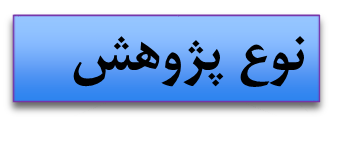 محیط پژوهش
جامعه پژوهش
نمونه‌گیری
معیارهای ورود به مطالعه:
بیمارانی که با تشخیص نارسایی قلب به مرکز قلب و عروق شهید رجایی مراجعه کنند. 
سن 18 سال یا بالاتر داشته باشند
رضایت به شرکت در مطالعه داشته باشند

معیارهای خروج از مطالعه:
پرسشنامه های پر نشده یا ناقص
روش محاسبه حجم نمونه و تعداد آن:   

حداقل حجم نمونه برای اجرای تحلیل عاملی اکتشافی 3 تا 10 نفر به ازای هر گویه است و حداقل حجم نمونه برای تحلیل عاملی تاییدی 200 نفر است. در مطالعه حاضر جهت تحلیل عاملی اکتشافی به ازای هر گویه 10 نفر بیمار مبتلا به نارسایی قلب در نظر گرفته شد (تقریباً 300 بیمار) و جهت تحلیل عاملی تاییدی 200 بیمار در نظر گرفته شد. بنابراین پرسشنامه ها بین500 بیمار مبتلا به نارسایی قلب توزیع خواهند شد.
مشخصات ابزار جمع آوري اطلاعات و نحوه جمع آوري آن:
جمع آوری داده ها:
مقیاس خودمراقبتی در نارسایی قلبی با 15 گویه توسط Riegel  و همکاران (2004) تهیه شده و در سال 2009 به روز رسانی شده است. نسخه ای که در سال 2009 به روز رسانی شده (شاخص خودمراقبتی نسخه 2/6) شامل 22 سوال است. نسخه جدیدتر مقیاس خودمراقبتی در نارسایی قلبی (شاخص خودمراقتبی نسخه 2/7) شامل 29 گویه وسه مقیاس تداوم خودمراقبتی، درک از علایم بیماری و مدیریت خودمراقبتی است. مقیاس تداوم خودمراقبتی شامل 10 سوال، مقیاس درک از علایم بیماری شامل 9 سوال در مورد بررسی فراوانی رفتارهای خودمراقبتی و 2 سوال در مورد چگونگی تشخیص سریع علایم و مقیاس مدیریت خودمراقبتی شامل 8 سوال است. هر سوال با مقیاس لیکرت از 1 تا 5 (1= هرگز و 5= همیشه) نمره دهی می شود. هر کدام از این سه مقیاس به طور جداگانه نمره دهی می شوند. نمرات تمام سوالات جمع شده و پس از استانداردسازی، نمره کل بین 0 تا 100 خواهد بود. نمرات بالاتر خودمراقبتی بهتر را نشان می دهد
هزینه های طرح: